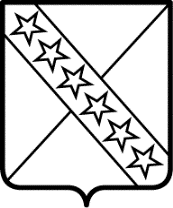 АДМИНИСТРАЦИЯПРИАЗОВСКОГО СЕЛЬСКОГО ПОСЕЛЕНИЯПРИМОРСКО-АХТАРСКОГО РАЙОНА
Бюджет Приазовского сельского поселения Приморско-Ахтарского района 
на 2020 год
Основные параметры проекта бюджета поселения на 2020 годДефицит    -  0,0тыс. руб.
Доходы     - 13965,3 тыс. руб.Расходы    -  13965,3тыс. руб.
Структура доходной части бюджета поселения на 2020 год в сравнении с ожидаемым исполнением за  2019 год:
Доходы, поступающие от налогоплательщиков, расположенных на территории поселения планируются в сумме 8370,0  тыс. рублей.
Основной объем поступлений (83,0%)  приходится на:
- земельный налог – 56,6 %; 
- налог на доходы физических лиц – 9,9 %;
единый сельскохозяйственный налог – 7,7%.
Налог на имущество физ.лиц -8,8%
Проект бюджета поселения по налоговым и неналоговым доходам на 2020 год представлен в следующей таблице:
(тыс. руб.)
Безвозмездные поступления    
 
В бюджете поселения предусмотрены, следующие безвозмездные поступления:
- дотация бюджету поселения на выравнивание бюджетной обеспеченности в сумме 165,8 тыс. рублей, к сравнению с 2018 годом уменьшение на 528,0 тыс. рублей и составляет 23,9%;
- субвенция на исполнение поселением государственных полномочий по первичному воинскому учету на территориях, где отсутствуют военные комиссариаты в сумме 202,6 тыс. рублей, на 1,5 тыс. рублей больше назначений 2018 года;
- субвенция на исполнение поселением государственных полномочий по образованию и организации деятельности административных комиссий в сумме 3,8 тыс. рублей.
Расходы бюджета Приазовского сельского поселения Приморско-Ахтарского районаПроектом решения о бюджете на 2019 год запланированы расходы в сумме 11445,2 тыс. рублей, что  составляет 42,5 процента к ожидаемому исполнению бюджета поселения за 2018 год.
Расходы по разделу "Общегосударственные вопросы"
По подразделу «Мобилизационная и вневойсковая подготовка» планируются расходы на осуществление первичного воинского учета на территориях, где отсутствуют военные комиссариаты в сумме 202,6 тыс. рублей, на содержание инспектора ВУБ, в рамках предусмотренных субвенций из краевого бюджета, что на 1,5 тыс. рублей больше расходов бюджета уточненных на 01.11.2018 года.
По разделу 0300 «Национальная безопасность и правоохранительная деятельность» расходы предусмотрены в рамках муниципальной программы Приазовского сельского поселения Приморско-Ахтарского района «Обеспечение безопасности населения Приазовского сельского поселения Приморско-Ахтарского района» на 2019 год в сумме 13,0 тыс. рублей.
По разделу «Национальная экономика» планируются расходы на реализацию мероприятий в рамках муниципальных  программ: "Комплексное и устойчивое развитие Приазовского сельского поселения Приморско-Ахтарского района в сфере дорожного хозяйства" и "Поддержка малого и среднего предпринимательства".
         Утвержден  дорожный фонд в общей сумме 1133,8 тыс. рублей и направлен:
          - текущий ремонт ул. Театральной, грейдирование дорог всех улиц поселения в ст.  Приазовской в 2019 году в сумме 1033,8 тыс. рублей;
         - безопасность дорожного движения на территории Приазовского сельского поселения Приморско-Ахтарского района на 2019 год в сумме 100,0 тыс. рублей на установку дорожных знаков;
          - поддержка малого и среднего предпринимательства на территории Приазовского сельского поселения Приморско-Ахтарского района на 2019 год в сумме 3,0 тыс. рублей на приобретение  стендов, буклетов, баннеров.
По разделу 0500 «Жилищно-коммунальное хозяйство» предусмотрены расходы в рамках муниципальной программы Приазовского сельского поселения Приморско-Ахтарского района «Комплексное развитие жилищно-коммунального хозяйства и благоустройства» в сумме 3735,5 тыс. рублей.
         Финансирование расходов предусмотрено по двум  мероприятиям
По подразделу «Благоустройство» мероприятие «Организация уличного освещения » предусмотрены средства на 2020 год в сумме 120,0 тыс. рублей на оплату уличного освещения, и мероприятию «Благоустройство территории поселения, уборка, выкос сорной растительности, ликвидация несанкционированных свалок и т.д» в сумме 74,4 тыс. рублей
По подразделу «Коммунальное хозяйство» мероприятие «Обеспечение бесперебойной подачи питьевой воды» предусмотрены средства на 2020 год в сумме 3541,1 тыс. рублей на проведение комплекса мероприятий по ремонту арт. скважины № 2000
Расходы по разделу 0800 «Культура» предусматриваются в рамках муниципальной программы Приазовского сельского поселения Приморско-Ахтарского района «Развитие культуры» в сумме 3509,8 тыс. рублей. 
          Финансирование расходов предусмотрено по мероприятию «Совершенствование деятельности муниципальных учреждений, подведомственных администрации Приазовского сельского поселения Приморско-Ахтарского района по предоставлению муниципальных услуг», в том числе на:
 .
Совершенствование деятельности муниципального казенного учреждения культуры «Приазовская поселенческая библиотека», в сумме 693,0 тыс. рублей
Совершенствование деятельности муниципального казенного учреждения сельский Дом культуры ст. Приазовской, в сумме 2795,8 тыс. рублей
предусматриваются расходы на реализацию мероприятий муниципальной программы «Молодежь Приазовского сельского поселения Приморско-Ахтарского района» в сумме 96,8 тыс. рублей на оплату услуг инструктора по работе с молодежью.
раздел 0700 «Образование»
предусматриваются расходы на мероприятия  муниципальной программы Приазовского сельского поселения Приморско-Ахтарского района «Развитие физической культуры и спорта» в сумме 122,0 тыс. рублей  направленные на оплату услуг спорт.инструктора.
раздел 1101 «Физическая культура»
планируются расходы на реализацию мероприятий муниципальной программы «Информационное обслуживание деятельности органов местного самоуправления Приазовского сельского поселения Приморско-Ахтарского района» в сумме 20,0 тыс. рублей, на оплату услуг по размещению информационных материалов в районных печатных СМИ.
раздел 1200
 «Средства массовой информации»
* 	Расчет затрат по мероприятиям муниципальных программ изложен в финансово-экономических обоснованиях к муниципальным программ.
              Средства бюджета Приазовского сельского поселения Приморско-Ахтарского района, направляемые на финансирование муниципальных программ, а так же не программных мероприятий будут уточняться и корректироваться с учетом реальных возможностей местного бюджета.